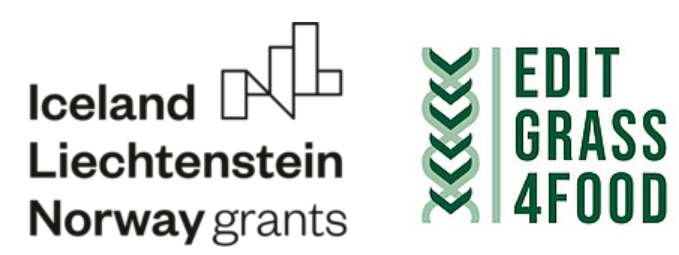 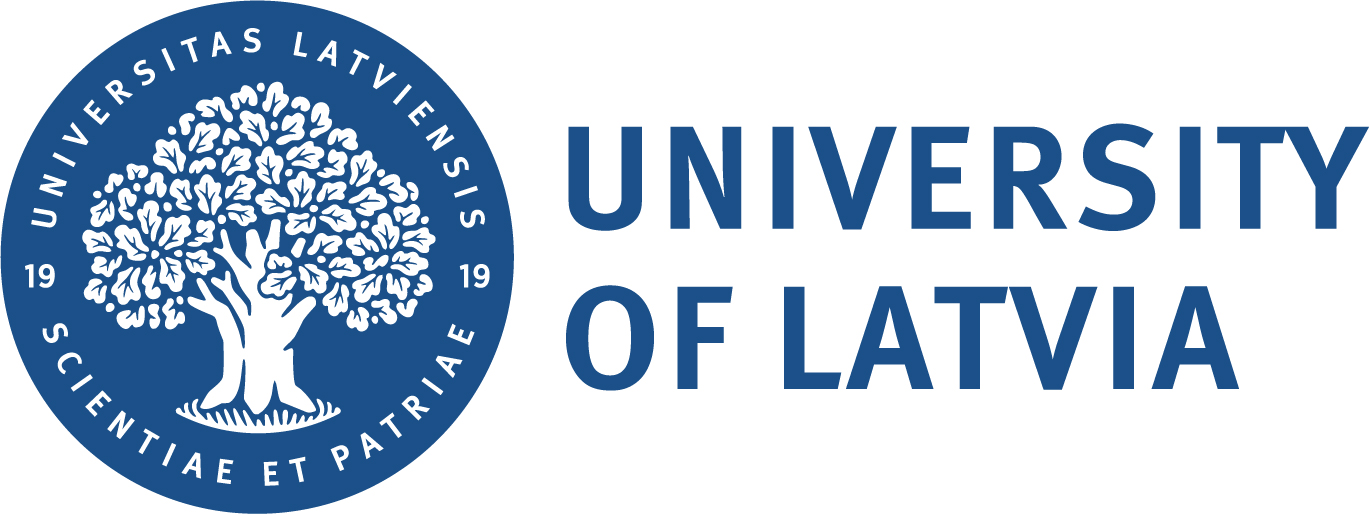 U of Latvia team progress report of WP3 for EditGrass4Food meeting 30.03.2023.
Anete Borodušķe
Work in two directions
plasmid constructs
protoplast cultures
Preparing plasmid constructs for EditGrass
Target genes based on the literature
HvCBP20 – a negative regulator of cuticular wax formation in barley
AtCBP60G – a positive regulator of drought tolerance, crosstalk between SA and ABA signaling in A. thaliana
Tried to sequence also- dehydrins, HKT1, HKT2, HKT3, NHX, GolS, GolS2 – unsuccessfully, will clone alleles to sequence
HvCBP20 – one homologous genomic seq in L. perenne
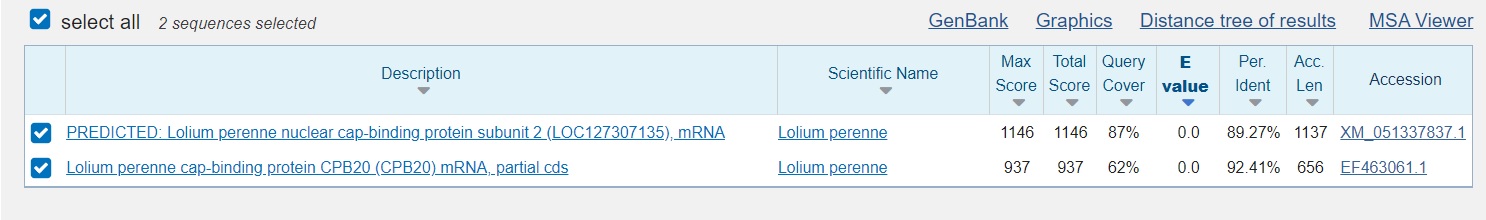 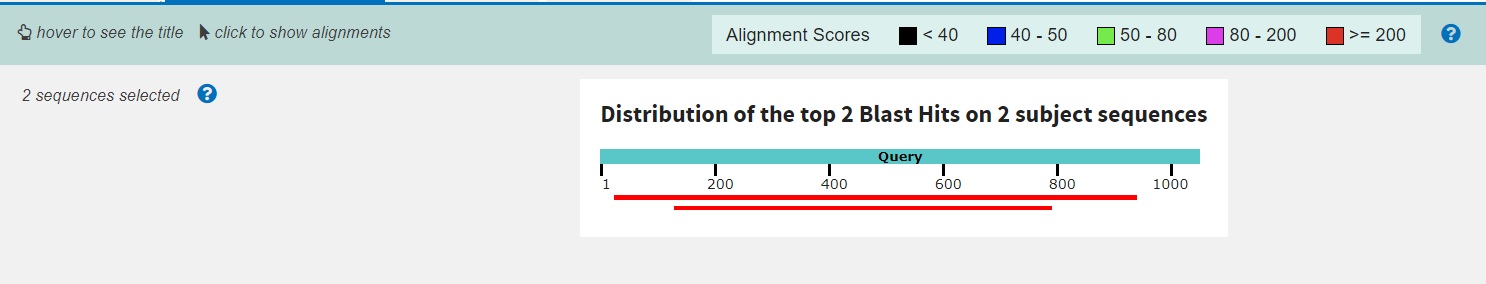 AtCBP60G – many homologues, selected 3 with the highest homology
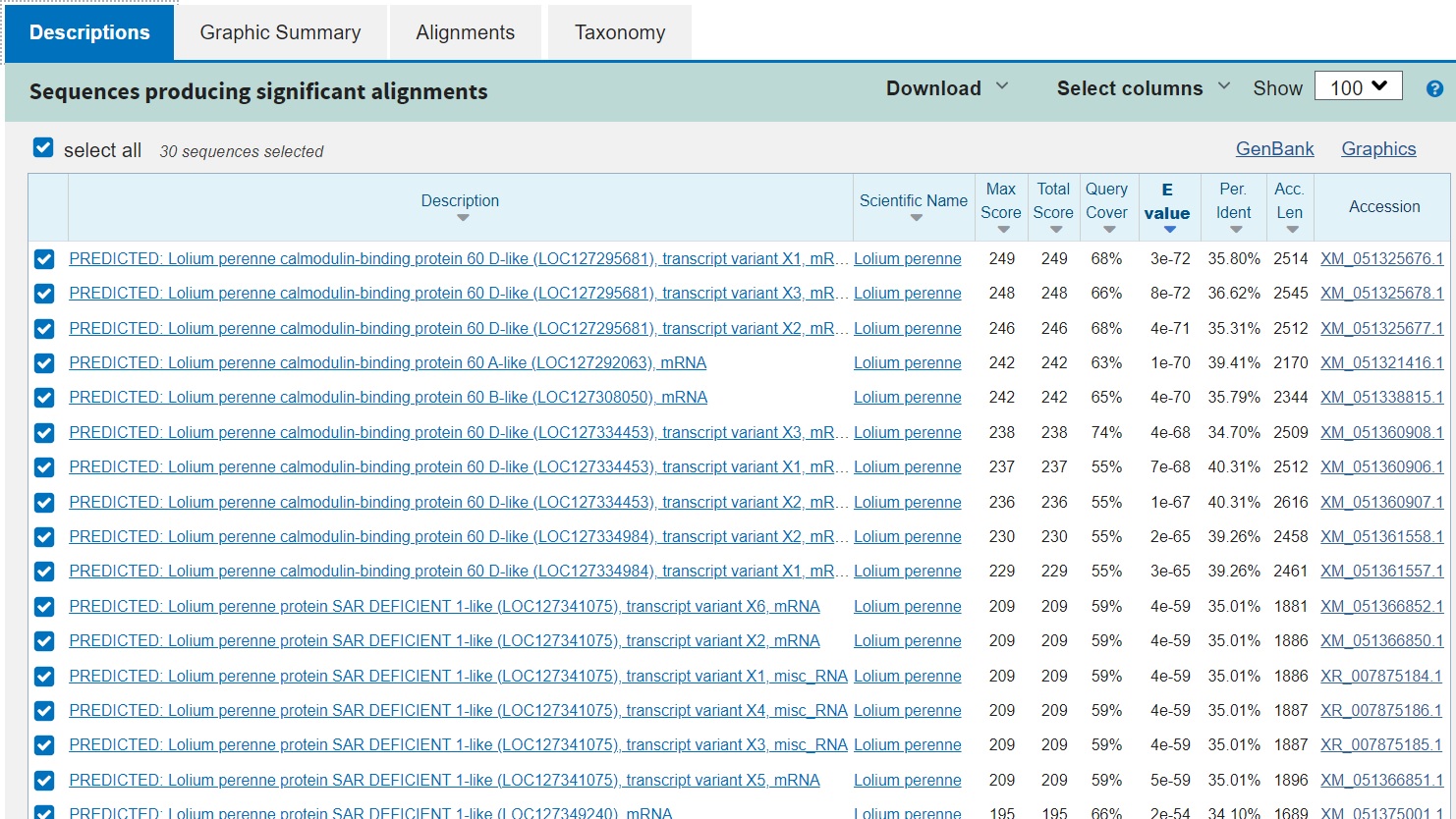 Sequenced ~ 1kb from target genes from the project genotypes and from cv. ‘Veja’ for gRNA validation in protoplasts.
Designed gRNA
Targeting 1st exon
Avoiding sites polymorphic among project genotypes
CBP20
5 gRNA
3 gRNA – one for each locus, more will be designed
CBP60G
Plasmid constructs with designed gRNAs
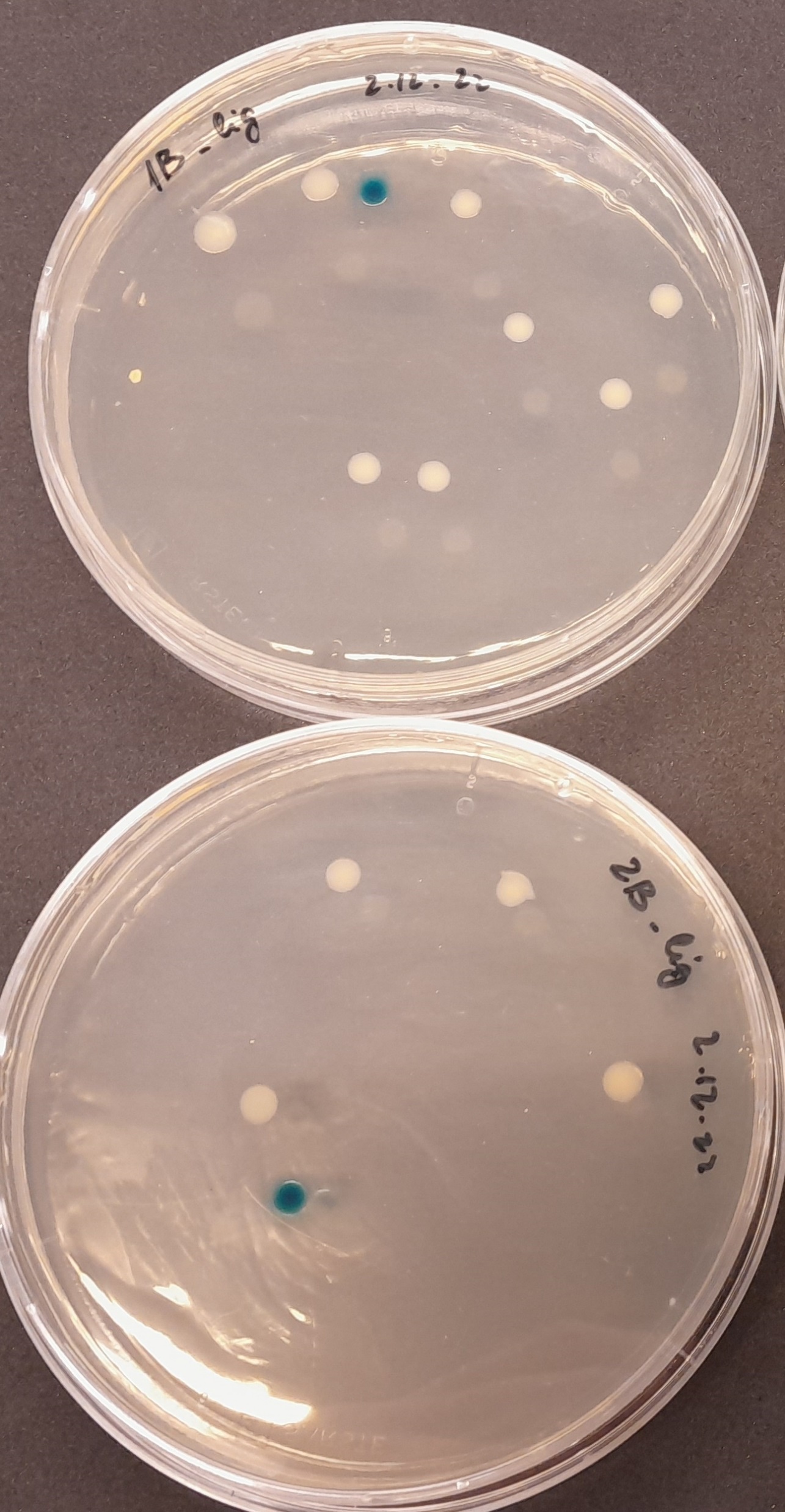 confirmed by sequencing
PCR with gRNA oligo+plasmid oligo
Blue/white selection
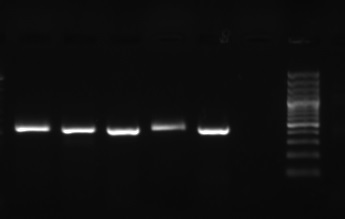 Development of protoplast protocol – for gRNA screen/selection
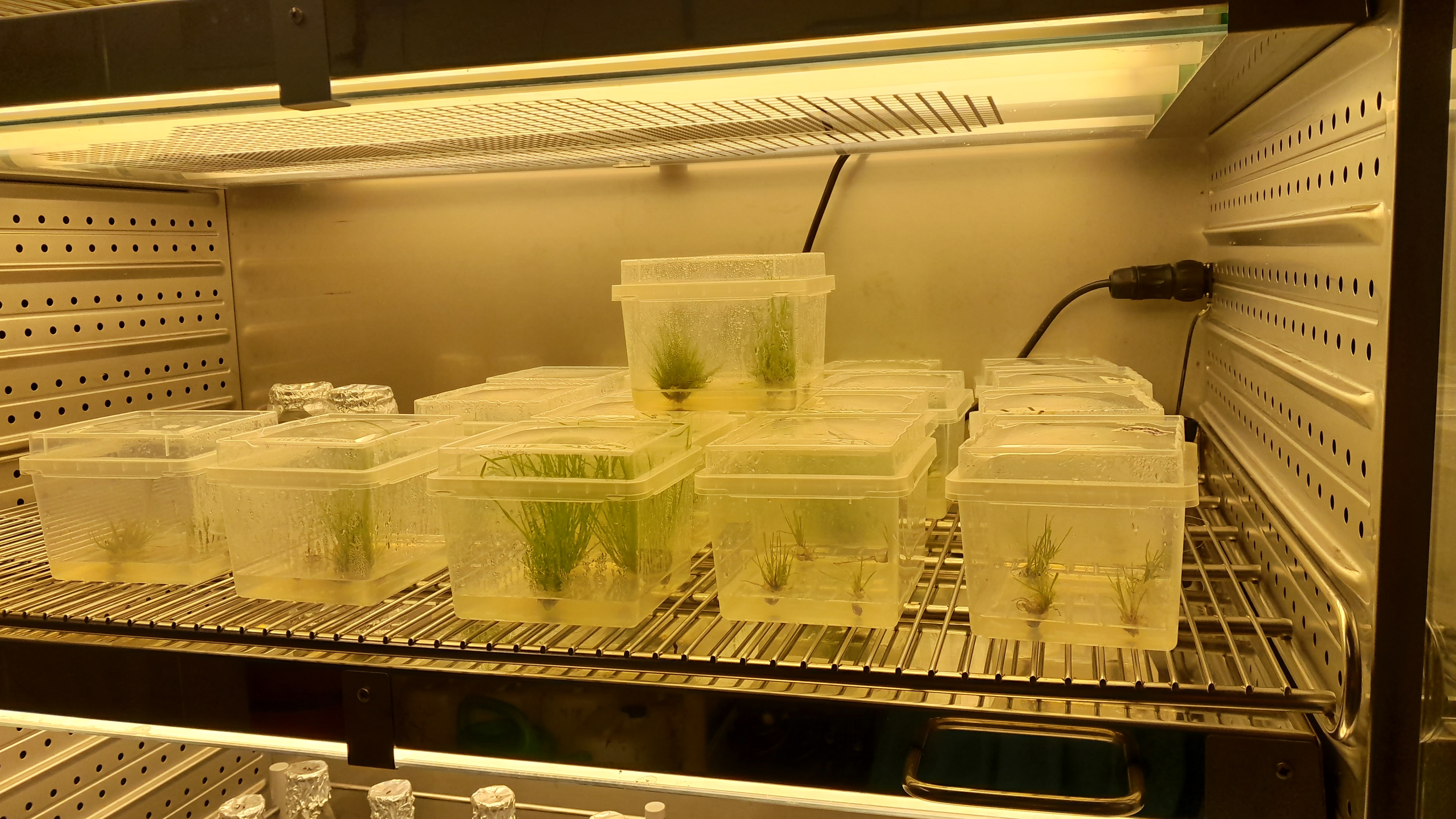 Switched to growing plants in boxes in vitro (currently only cv. ‘Veja’)
Tested the protocol by Davis et al. 2020* - low and inconsistent yield
Working based on the protocol by Brandt et al. 2020** - 1.3*10^5 pp/ml
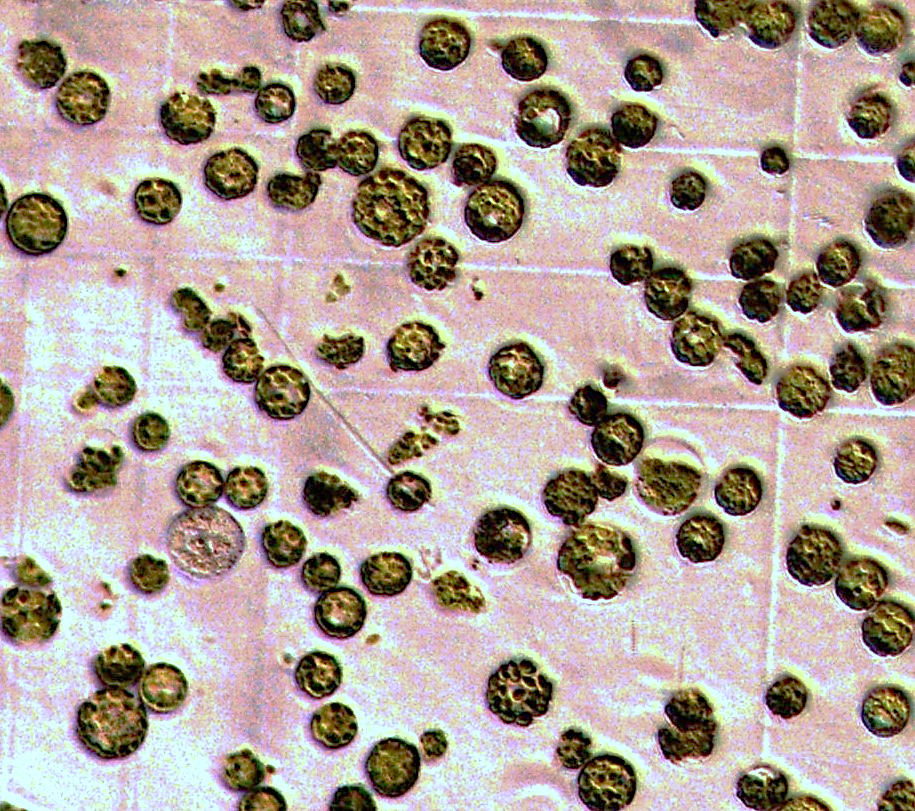 Gathering data for the planned publication together with Talltech team - testing several factors: 
tissue disintegration – cutting vs blending
other factors will be tested – as agreed with Ferenz
* Davis, H.R., Maddison, A.L., Phillips, D.W. and Jones, H.D., 2020. Genetic transformation of protoplasts isolated from leaves of Lolium temulentum and Lolium perenne. Cereal Genomics: Methods and Protocols, pp.199-205.
**Brandt, K.M., Gunn, H., Moretti, N. and Zemetra, R.S., 2020. A streamlined protocol for wheat (Triticum aestivum) protoplast isolation and transformation with CRISPR-Cas ribonucleoprotein complexes. Frontiers in Plant Science, 11, p.769.
Summary
We have plasmid constructs ready for 2 genes – CBP20 and CBP60G
We know how to obtain protoplasts

Next: 
1) Protoplast transformations for gRNA testing
2) Data acquisition for publication on protoplast isolation
3) Plasmid constructs from other genes
4) Plant (callus) transformation